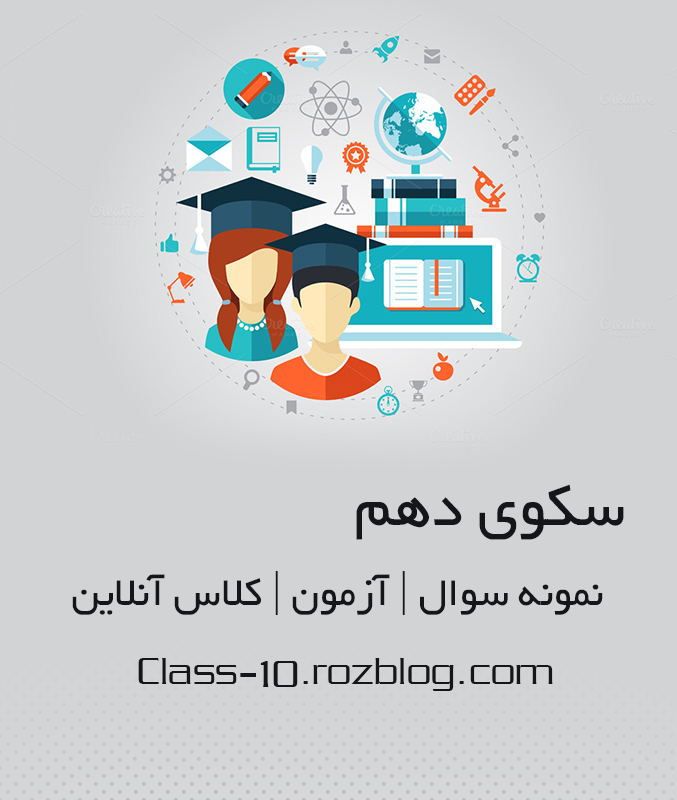 فیزیک پایه دهم
اندازه گیری و کمیت های فیزیکی
مدرس: لیلا لشنی
اندازه گیری:1.فیزیک علم اندازه گیری است که یکی از جنبه های مشترک بین همه اندازه گیری ها ، وجود یک یکای اندازه گیری است2.یکای هر کمیت باید به گونه ای باشد که در شرایط فیزیکی تغییر نکند و در دسترس باشد مجموعه یکاهای مورد توافق بین المللی را به اختصار یکا ها ی SI  می نامند
3.یکا های اصلی آن دسته از کمیت هایی را که یکاهای آن به طور مستقل  تعریف شده اند ، کمیت های اصلی و یکاهای آن را یکاهای اصلی می نامند.مانند طول،جرم،زمان،دما،شدت جریان و سایر کمیت ها مانند مساحت ، حجم و ..... که یکا های آن ها بر حسب یکا های اصلی مشخص می شوند را کمیت های فرعی می نامند4.در SI یکا های کوچکتر و یا بزرگتر را توسط پیشوندی که به یکای مربوطه اضافه می شوند ، نام گذاری می کنند
دسی                   10            d   
سانتی                   10            c  
میلی                  10             m   
میکرو                  10             µ  
نانو                      10             n  
پیکو                      10              P
دکا                     10          da          هکتو                100       h      کیلو               1000       k      مگا                    10      M      گیگا                    10         G    ترا                    10              T
تمرین: 
ابعاد سلول ها و باکتری ها برابر µm1 است.این ابعاد بر حسب nm  چقدر است؟
تمرین:2 کیلو گرم چند میکرو گرم است؟
تمرین:
تبدیل زیر را انجام دهید
نماد گذاری علمی:در نماد گذاری ، هر مقدار را به صورت حاصل ضرب عددی بزرگتر از 1 یا مساوی با 1 و کوچکتر از 10 و توان صحیحی از 10 می نویسندمثال:عدد 452000 را به صورت                  و عدد 0/019 را به صورتمی نویسیم
دقت اندازه گیری ، وسیله و روش های اندازه گیری:به طور کلی می دانیم کمترین مقداری را که یک وسیله می تواند اندازه بگیرد ، دقت اندازه گیری آن وسیله می نامیمبررسی کولیس و روش خواندن اندازه ها در کولیس:کولیس از دو قسمت ثابت و متحرک تشکیل شده است . قسمت ثابت آن یک خط کش و مدرج منتهی به فک ثابت و قسمت متحرک آن ، شامل کشویی است که فک متحرک و همچنین ورنیه روی آن قرار دارد.
ورنیه کولیس:قطعه ای است که روی خط کش به طور کشویی حرکت کرده و فک متحرک را نسبت به فک ثابت ، دور و نزدیک می کند
روش خواندن :به طور کلی در تمام کولیس های میلی متری به این صورت است که اگر صفر ورنیه در مقابل یکی از تقسیمات اصلی خط کش قرار گیرد ، اندازه خوانده شده از خط کش اصلی ، که در مقابل صفر ورنیه قرار دارد ،عددی صحیح بوده و نیاز به خواندن ورنیه وجود ندارد.
چنانچه صفر ورنیه مابین یکی از تقسیمات خط کش قرار گیرد ، برای قرائت اندازه ی مورد نظر ، ابتدا تقسیمات اصلی واقع در قسمت چپ صفر ورنیه را می خوانیم.سپس با نگاه کردن به ورنیه ، خطی از تقسیمات آن، که مقابل یکی از تقسیمات اصلی خط کش قرار دارد  را مشخص می کنیم .تعداد خطوط سمت چپ آن را در دقت کولیس ضرب کرده و حاصل را به اندازه صحیح خونده شده از خط کش اصلی  ، اضافه می کنیم.
ریز سنج :به ابزار دقیقی گفته می شود که برای اندازه گیری های کوچک با دقت 0/01 تا 0/001 به کار می رود.کمیت های فیزیکی:کمیت های فیزیکی باید قابل اندازه گیری باشند ، که به دو دسته نرده ای و برداری تقسیم می شوند.
1-کمیت های نرده ای :کمیت هایی هستند که تنها با یک عدد بیان می شوند .مانند زمان ، انرژی و ....2-کمیت های برداری:کمیت هایی هستند که وقتی مشخص می شوند . برای آن ها علاوه بر اندازه ، راستا و سو نیز تعریف می کنیم.مانند:سرعت ، شتاب ، نیرو و ....این کمیت ها از قاعده جمع برداری پیروی می کنند.
مثال:
اعداد زیر را یه صورت نماد علمی بنویسید.
مثال:طول یک جسم با خط کشی که بر حسب میلی متر مدرج شده اندازه گیری شده است. این طول را بر حسب سانتی متر چگونه می توان نوشت؟
1)0/78       2)7/82        3)75/020                 4) 75/2   
گزینه 4 صحیح است .زیرا دقت اندازه گیری بر حسب میلی متر است که 0/1 سانتی متر می شود
تمرین:
1- دقت اندازه گیری یک ترازو g 0/01  است.اگر جرم جسمی 89200 میلی گرم باشد .این ترازو جرم آن را چند گرم نشان می دهد؟
2-مساحت یک مستطیل با طول mm 4 و mm 5 را بر حسب           به دست اورده و حاصل را به صورت نماد علمی بنویسید
تموم شد !
Class-10.rozblog.com
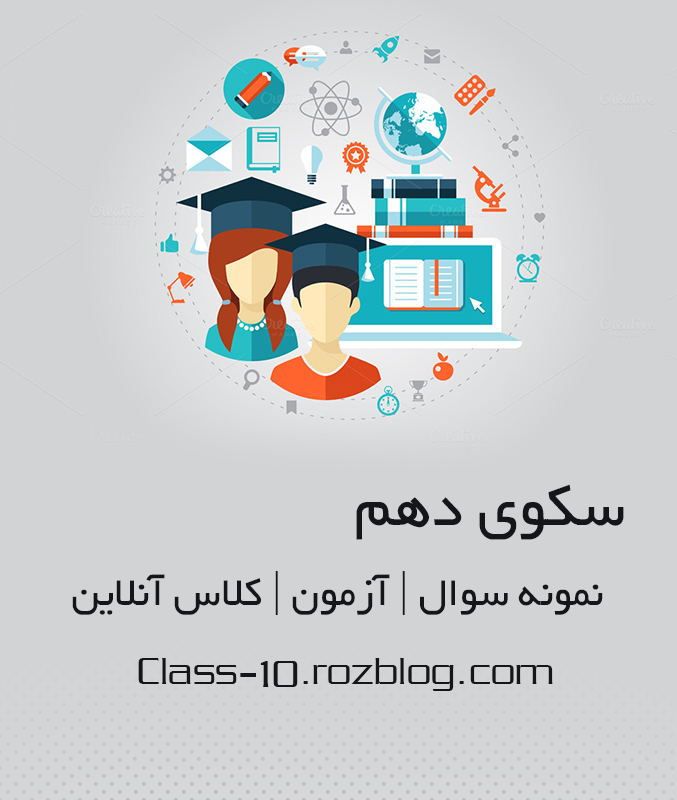